Sept 2021
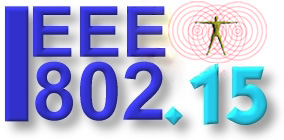 133rd Session of meetings of the IEEE 802.15 Working Group for Wireless Specialty Networks
Opening Report

Sept 14-22, 2021
Held Virtually via Webex (all times in ET)
Slide 1
Pat Kinney, Kinney Consulting
Sept 2021
802.15 WG Chair:  Pat Kinney Kinney Consulting
802.15 Vice Chair:  Rick Alfvin, Linespeed
802.15 Vice Chair:  Clint Powell, Powell Wireless Commsulting
802.15 Vice Chair:  Phil Beecher, Wi-SUN Alliance
802.15 Organization Chart
To add your name 
to the WG/TG/SG/IG reflectors 
please go to www.ieee802.org/15
Treasurer
Ben Rolfe, Blind Creek Associates
Secretary
Clint Powell, Powell Wireless Commsulting
Working Group Technical Editor
James Gilb
STUDY GROUPS (SG):
SG15.3ma  (Revision a)      
    Chair Thomas Kürner, 
    Technische Universität Braunschweig
S15.4ab (UWB Next Generation)
Chair: Ben Rolfe, Blind Creek Associate
SG15.6a (Enhanced Dependability BAN)
Chair: Ryuji Kohno
SG15.14 (UWB Ad Hoc Network)
Chair: Clint Powell, Powell Wireless Commsulting
SG15.15 (NB Ad Hoc Network)
Chair: Phil Beecher, Wi-SUN Alliance
INTEREST GROUPS (IG)

STANDING COMMITTEES (SC)
SC IETF
Chair: Tero Kivinen, Self
SC WNG
Chair: Ben Rolfe, Blind Creek Associate
SC Maintenance / Rules
Chair: Phil Beecher, Wi-SUN Alliance
SC TeraHertz (THz) 
Chair: Thomas Kürner, 
Technische Universität Braunschweig
Task Groups (TGs)
TG4aa JRE
Chair: Takashi  Kuramochi, Lapis Semi
TG12 Consolidated  15.4 ULI
Chair: TBD
TG13 Gigabit OWC
Chair: Volker Jungnickel
Fraunhofer Heinrich Hertz Institute
TG4 2020 Cor1
Chair: Kunal Shah, Itron
TG16t Spectrum Characterization 
and Occupancy Sensing
Chair: Tim Godfrey, EPRI
TG7a Optical Camera Communication
Chair: Yeong Min Jang, Kookmin Uni
Slide 2
Slide 2
Pat Kinney, Kinney Consulting
Pat Kinney, Kinney Consulting
Sept 2021
IEEE 802.15 Standards Pipeline
802.15.4cor1 
4-2020/Cor1
802.15
-2020
802.15.4ab 
UWB-NG
802.15.6a
ED-BAN
802.15.4w
LP-WAN
802.15.13
MG-OWC
802.15.7aOCC
WNG
802.15.4y
SECN
802.15.14 UWB-AHN
802.15.4aa
JRE
SG15.3ma 
Revision
802.15.4z
EIR
802.15.15
NB-AHN
802.15.16t
SC-OS
Published
Standard
Published
Amendment
SA
Ballot
Discussion Topics
IG/Study 
groups
TG without 
Approved draft
WG  
Letter Ballot
Slide 3
Pat Kinney, Kinney Consulting
802.15 WG Subgroups/Objectives
Sept 2021
TG 4/Cor1 – 802.15.4-2020 Corrigenda
	Objective: correction of errors, inconsistencies, and ambiguities 
TG 4aa – Japanese Rate Enhancement (JRE) amendment
	Objective: data rate extensions for the SUN FSK modulation and channel parameters focusing on the Japanese frequency band
TG 4ab – Next Generation Ultra WideBand (UWB-NG) amendment
	Objective: enhancements to 802.15.4 Ultra Wideband (UWB) physical layers (PHYs) media access control (MAC), and associated ranging techniques while retaining backward compatibility with enhanced ranging capable devices (ERDEVs).
Slide 4
Pat Kinney, Kinney Consulting
802.15 WG Subgroups/Objectives
Sept 2021
TG 6a – Enhanced Dependability Body Area Network (ED-BAN)
	Objective: enhancements to the BAN Ultra Wideband (UWB) physical layer (PHY) and media access control (MAC) to support enhanced dependability to a human BAN (HBAN) and adds support for vehicle body area networks (VBAN), a coordinator in a vehicle with devices around the vehicular cabin
TG 7a – Optical Camera Communication (OCC)
	Objective: high-rate OCC Physical Layer (PHY) using light wavelengths from 10 000 nm to 190 nm delivering data rates up to 100 Mb/s for point-to-point and point-to-multipoint communication. 
TG 13 – Multi-Gigabit/sec Optical Wireless Communication (MG-OWC)
	Objective: define OWC specifications to enable high data rate transfer among end points at rates up to 10 Gb/s and ranges up to 200 m unrestricted line of site
Slide 5
Pat Kinney, Kinney Consulting
802.15 WG Subgroups/Objectives
Sept 2021
TG 14 – Impulse Radio Ultra Wideband Wireless Ad Hoc Networks (UWB-AHN)
	Objective: focused on impulse radio (IR) Ultra Wideband (UWB) PHY and MAC providing precision ranging capability that is accurate to the centimeter level by including (via. referencing) the 802.15.4 IR UWB functionality into a simple focused specification
TG 15 –Narrow Band Ad Hoc Networks (NB-AHN)
	Objective: focused on narrow band ad hoc network PHY and MAC by including (via referencing) functionality and features of 802.15.4 into a simple focused specification
TG 16t – Spectrum Characterization & Occupancy Sensing (SC-OS)
	Objective: specifies new PHY in licensed spectrum with channel bandwidths greater than or equal to 5 kHz and less than 100 kHz focusing on spectrum less than 2 GHz. 
SG15.3ma – Revision a, Maintenance (ma)
	Objective: revision for 802.15.3, extension of the frequency range to 300 GHz and review the 802.1D references and replace them with 802.1Q as appropriate
Slide 6
Pat Kinney, Kinney Consulting
802.15 WG Subgroups/Objectives
Sept 2021
SC IETF – Internet Engineering Task Force standing committee
	Objective:  provides an 802.15 liaison to IETF for projects associated with 802.15 standards
SC THz – TeraHertz (THz)
	Objective:  follow the developments of THz communications, follow and provide input to the regulatory framework for THz Communications in close cooperation IEEE 802.18 TAG, trigger the start of projects to amend existing and develop new standards for THz Communications
SC Maintenance/Rules
	Objective:  review errors noted in published standards providing a response/proposal to the 802.15 WG; review the 802.15 WG operations manual and suggest changes to 802.15 WG.
SC WNG – Wireless Next Generation (WNG) 
	Objective:  provides an opportunity to individuals to make technical presentations to the 802.15 WG on new technologies and/or proposals for new projects
Slide 7
Pat Kinney, Kinney Consulting
Session Objectives Sept 14 - 22, 2021
Sept 2021
Task Group 4/Cor1 (3 meeting slots)
Hear additional Proposals
Prepare and review draft based on all the proposals heard 
Initiate working group Letter Ballot

Task Group 4aa (JRE) (2 meeting slots)
SA Ballot ends on 14 September 2021
Resolve SA Ballot comments

TASK GROUP 7a (OCC) (5 meeting slots)
Start proposal mergers
Start preparation of revision baseline D0
Slide 8
Pat Kinney, Kinney Consulting
Sept 2021
Session Objectives Sept 14 - 22, 2021
TASK GROUP 13 – (MG-OWC) (3 meeting slots)
SA Ballot comment resolution

TASK GROUP 16t (SC-OS) (2 meeting slots)
Continue improvements to Use Cases
Update SRD with new graph
Contributions and review for SDD  (Latest revision is 802.15-21-306r2)

Study Group 15.3ma (Revision) (2 meeting slots)
SG3ma Kick-Off
Writing of PAR and CSD
Slide 9
Pat Kinney, Kinney Consulting
Sept 2021
Session Objectives Sept 14 - 22, 2021
Study Group 15.6a (ED-BAN) (3 meeting slots)

Formation of TG and construct plan on moving forward
Start the Technical Requirements Document (TRD)
Discussion on harmonization with SG-15.4ab and SG 15.14

Study Group 15.4ab (UWB-NG) (5 meeting slots)
5 dedicated meetings, 2 joint meetings
Consider technical contributions
Slide 10
Pat Kinney, Kinney Consulting
Sept 2021
Session Objectives Sept 14 - 22, 2021
Study Group 15.14 (UWB-AHN) (3 meeting slots)
Continue work as Study Group
Identify Content for 802.15.14
Coordinate with SG15, SG4ab
Issue a call for TG14 officers
Outreach to CCC, FiRa, UWBA, omlox, and CSA
Study Group 15.15 (NB-AHN) (3 meeting slots)
Continue work as Study Group
Identify Content for 802.15.15
Coordinate with SG14 
Issue call for officers for TG15 
Outreach to Wi-SUN Alliance, CSA, Thread, ISA SP100.11a, Wireless Hart, etc …. (same distribution as TG4md)
Slide 11
Pat Kinney, Kinney Consulting
Sept 2021
Session Objectives Sept 14 - 22, 2021
SC THz (1 meeting slot)
Discussing next steps
SC MAINTENANCE (1 meeting slot)
Approve updated Operations Manual (15-10-0235-28-0000)
Review templates for SA ballot / RevCom submissions
Review any change requests with existing Standards 
Review any change requests for the Operations Manual
SC IETF (1 meeting slot)
Discuss IETF activities
SC WNG (1 meeting slot)
Presentations
Slide 12
Pat Kinney, Kinney Consulting
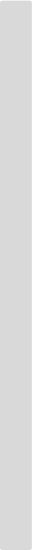 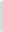 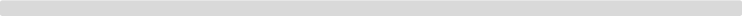 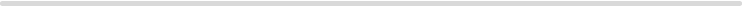 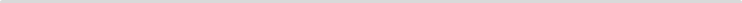 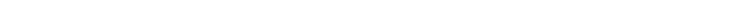 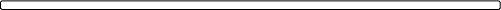 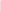 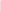 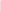 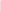 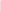 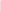 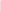 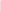 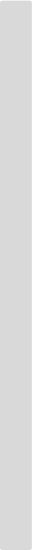 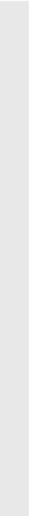 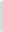 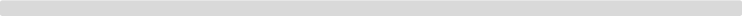 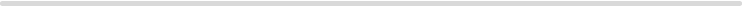 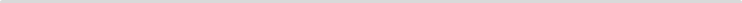 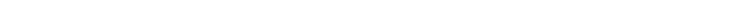 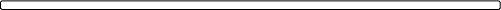 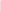 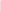 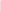 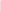 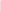 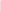 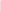 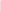 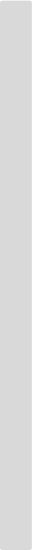 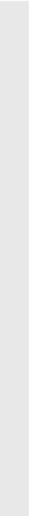 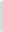 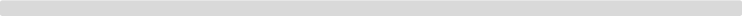 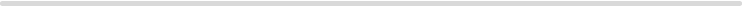 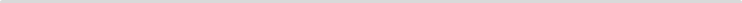 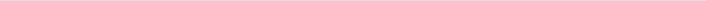 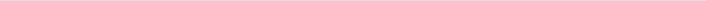 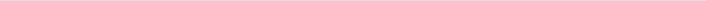 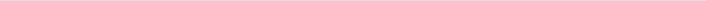 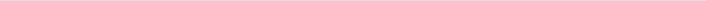 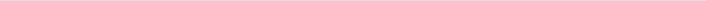 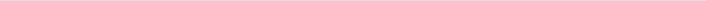 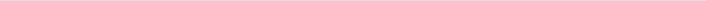 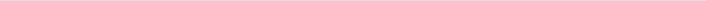 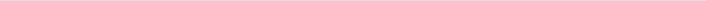 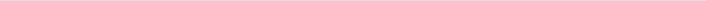 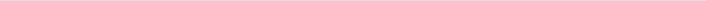 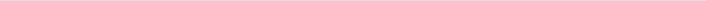 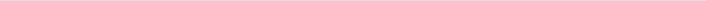 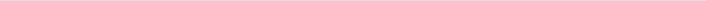 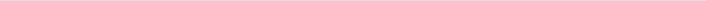 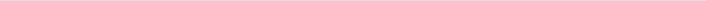 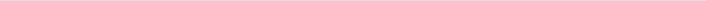 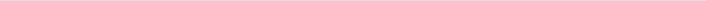 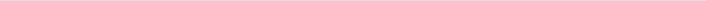 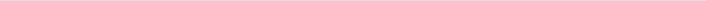 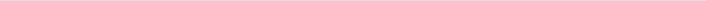 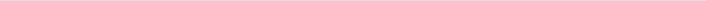 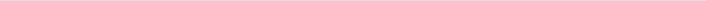 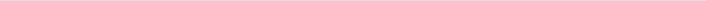 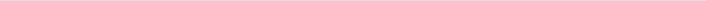 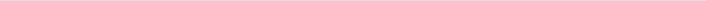 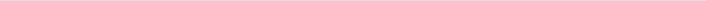 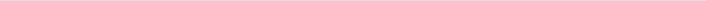 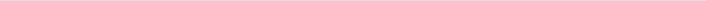 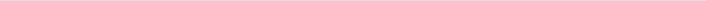 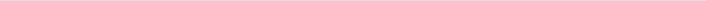 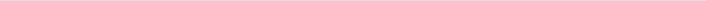 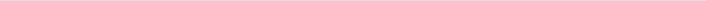 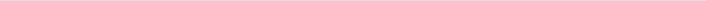 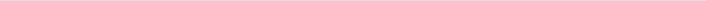 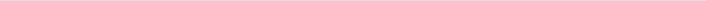 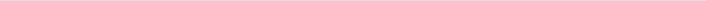 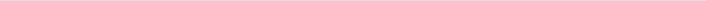 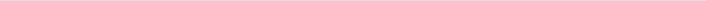 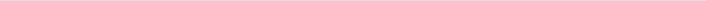 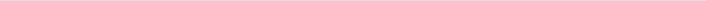 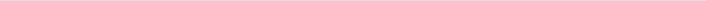 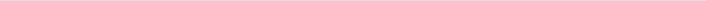 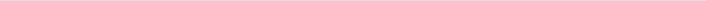 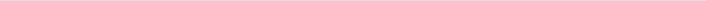 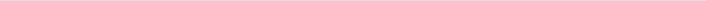 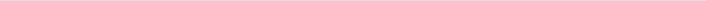 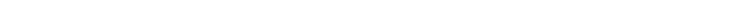 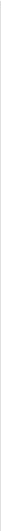 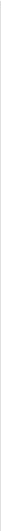 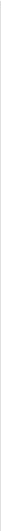 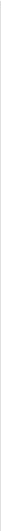 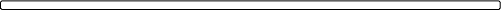 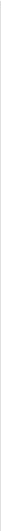 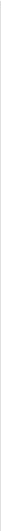 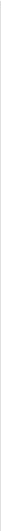 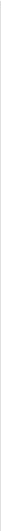 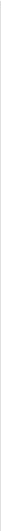 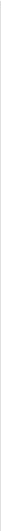 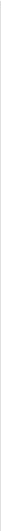 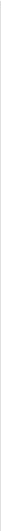 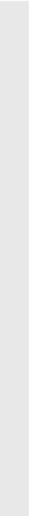 Sept 2021
Meeting Slots for 802.15 WG Sept Interim
Slide 13
Pat Kinney, Kinney Consulting